ІЛЮСТРАТИВНИЙ МАТЕРІАЛдо магістерської роботиПРУДНІКОВА Євгена Олеговичана тему:«АНТИКРИЗОВЕ ФІНАНСОВЕ УПРАВЛІННЯ ПІДПРИЄМСТВАМИ СФЕРИ ІТ»
Таблиця 1Захищені в Україні дисертації з питань антикризового фінансового управління підприємствами
Таблиця 2.Удосконалена класифікація ІТ-підприємств
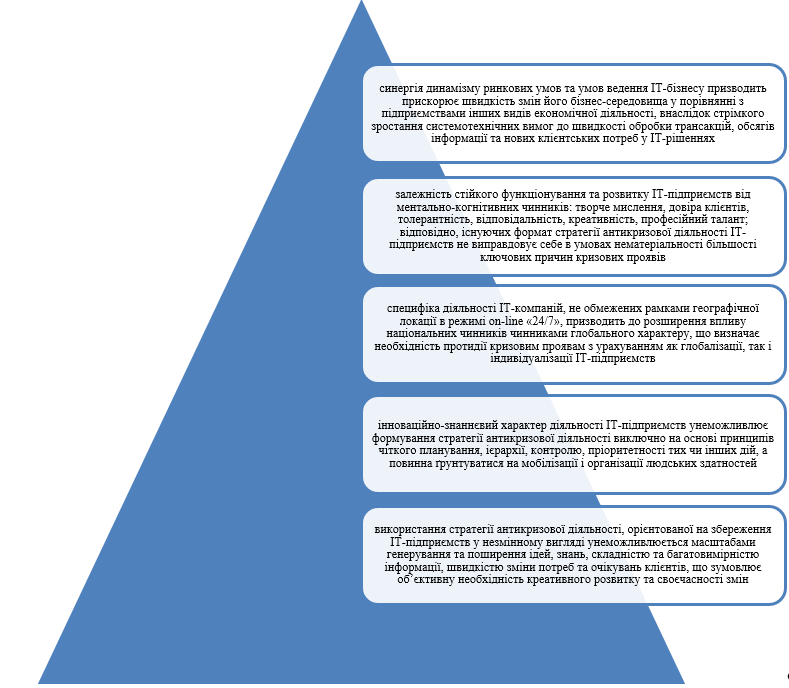 Рис. 1. Особливості ІТ, що мають бути враховані в антикризовій діяльностібути враховані в антикризовій діяльності
Рис. 2. Динаміка активів ТОВ «Аквелон Україна» у 2020 - 2022 рр.
Рис. 3. Динаміка пасивів ТОВ «Аквелон Україна» у 2020 - 2022 рр.
Таблиця 3.
Аналіз фінансової стійкості ТОВ «Аквелон Україна» у 2020 - 2022 рр.
Таблиця 4Показники рентабельності ТОВ «Аквелон Україна» у 2020 - 2022 рр., %
Таблиця 5
Трьохфакторна модель DuPont для ТОВ «Аквелон Україна» у 2020 - 2022 рр., %
Примітка. Використано метод ланцюгових підстановок
Таблиця 6.
Узагальнена оцінка ймовірності банкрутства ТОВ «Аквелон Україна» у 2020 - 2022 рр.
Рис. 4. Модель залежності щорічних темпів приросту виручки у галузі видання комп'ютерних ігор від щорічних темпів приросту виручки в економіці України